Instituto Nacional de Investigación en 
Salud Publica-INSPI “Dr. Leopoldo Izquieta Pérez”
Secretaría General de Comunicación de la Presidencia
[Speaker Notes: PORTADA 1: SOLO AGREGAR EL TÍTULO DE LA PRESENTACIÓN]
Coordinación Zonal 9
Econ. Milena Valdiviezo
Coordinadora Zonal - INSPI
Instituto Nacional de Investigación en
Salud Pública-INSPI “Dr. Leopoldo Izquieta Pérez
COMPETENCIAS INSPI
Instituto Nacional de Investigación en
Salud Pública-INSPI “Dr. Leopoldo Izquieta Pérez
INSPI
Competencias
Instituto Nacional de Investigación en 
Salud Publica-INSPI “Dr. Leopoldo Izquieta Pérez”
ELEMENTOS ORIENTADORES, PRESENCIA TERRITORIAL Y ESTRUCTURA ORGANIZACIONAL
Instituto Nacional de Investigación en
Salud Pública-INSPI “Dr. Leopoldo Izquieta Pérez
[Speaker Notes: PORTADA2: CAMBIAR FOTOGRAFÍA DE FONDO PARA NUEVAS PRESENTACIONES]
INSPI
Elementos orientadores
Visión

Ser la Institución de Referencia Nacional e Internacional en Investigación, Desarrollo e Innovación, garantizando la transferencia tecnológica en el área de la salud y en servicios especializados de laboratorio; en beneficio de la salud pública, para la consecución del buen vivir.
Misión

Generar, transferir y difundir conocimientos cientíﬁcos y tecnológicos en salud mediante la ejecución de investigaciones, desarrollo e innovación tecnológica; y controlar la calidad de los resultados de la red de laboratorios, ser el laboratorio de vigilancia y referencia nacional que provea servicios especializados en salud pública; con la ﬁnalidad de obtener evidencias que contribuyan al fortalecimiento de políticas públicas en salud.
Instituto Nacional de Investigación en 
Salud Publica-INSPI “Dr. Leopoldo Izquieta Pérez”
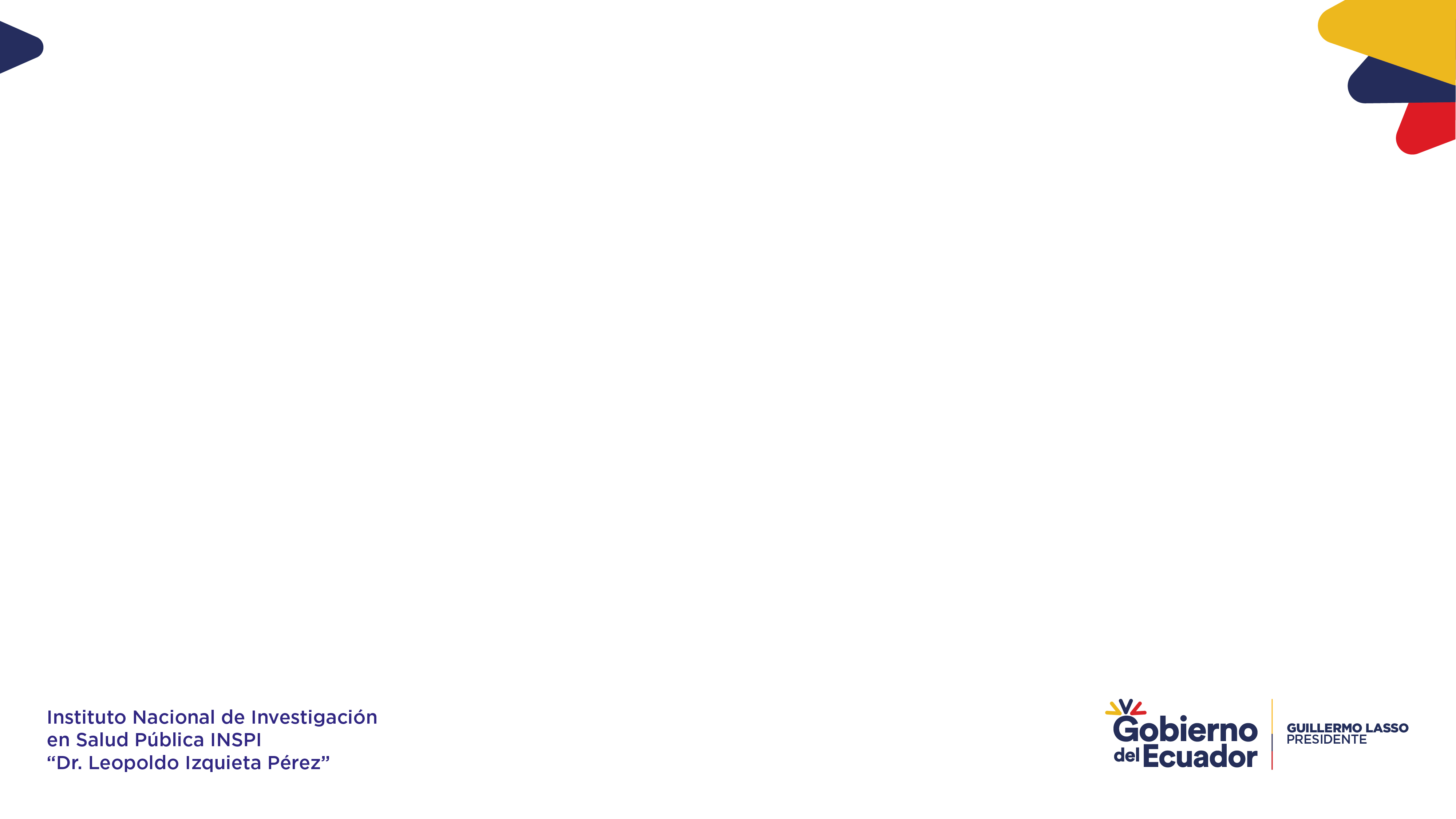 INSPI
Presencia territorial
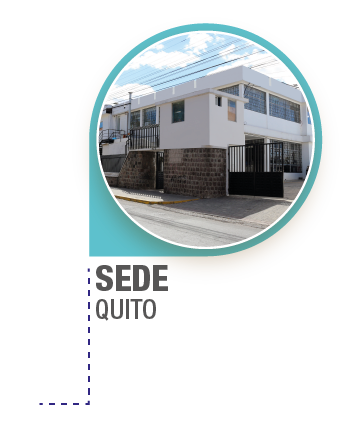 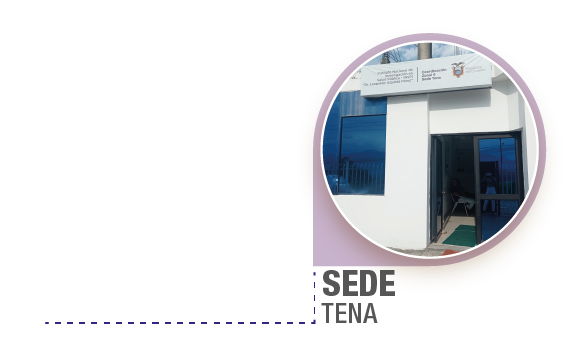 CZ9 INSPI
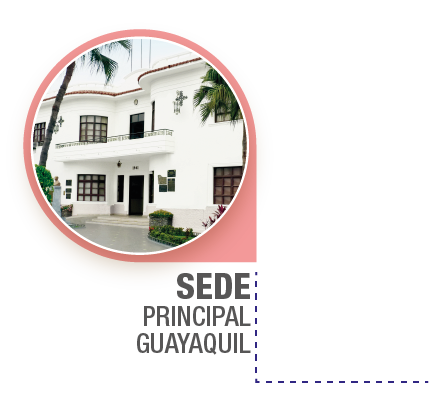 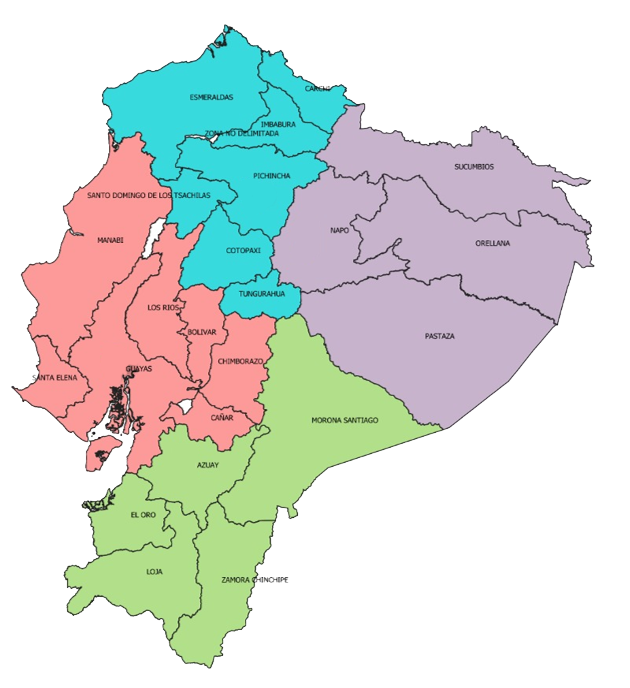 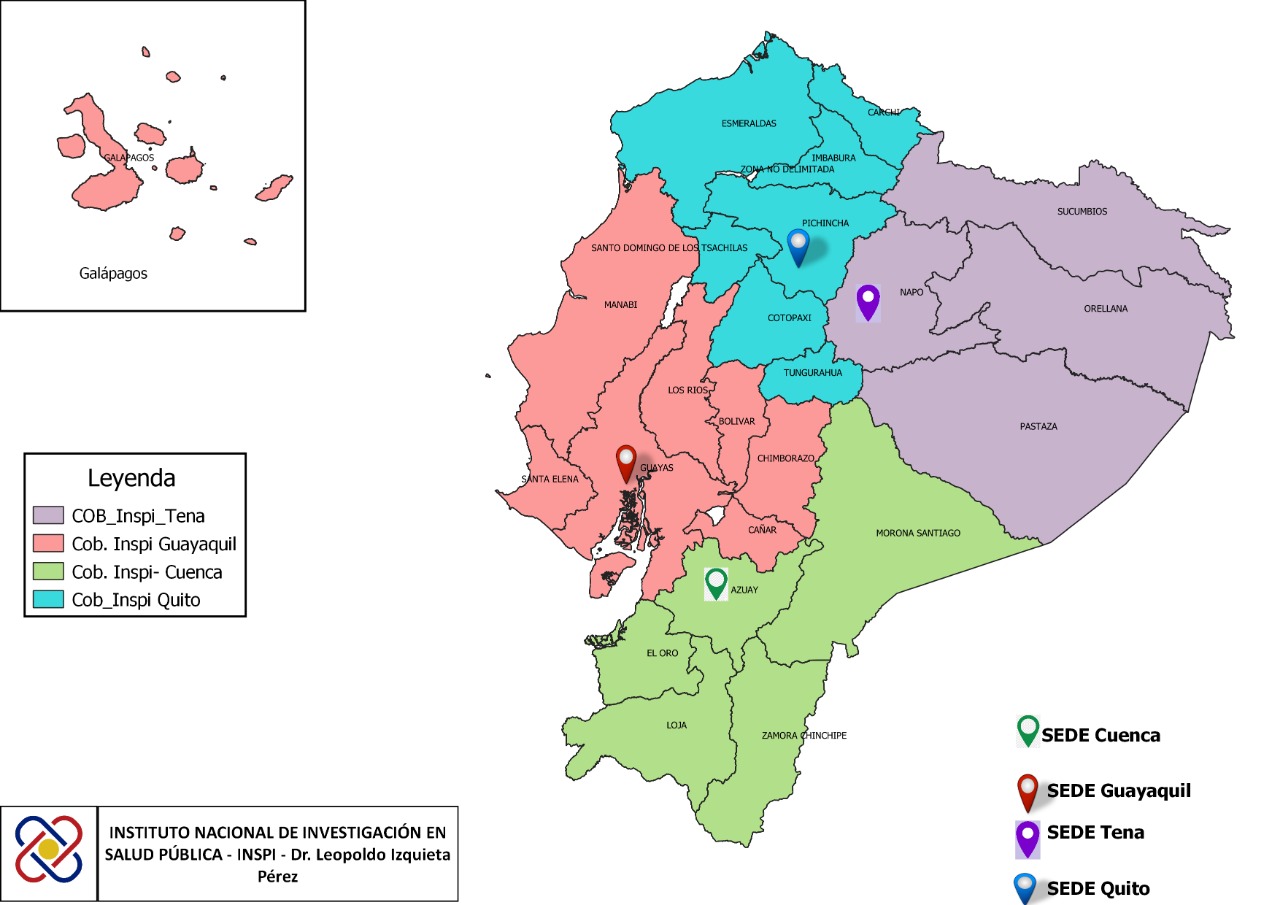 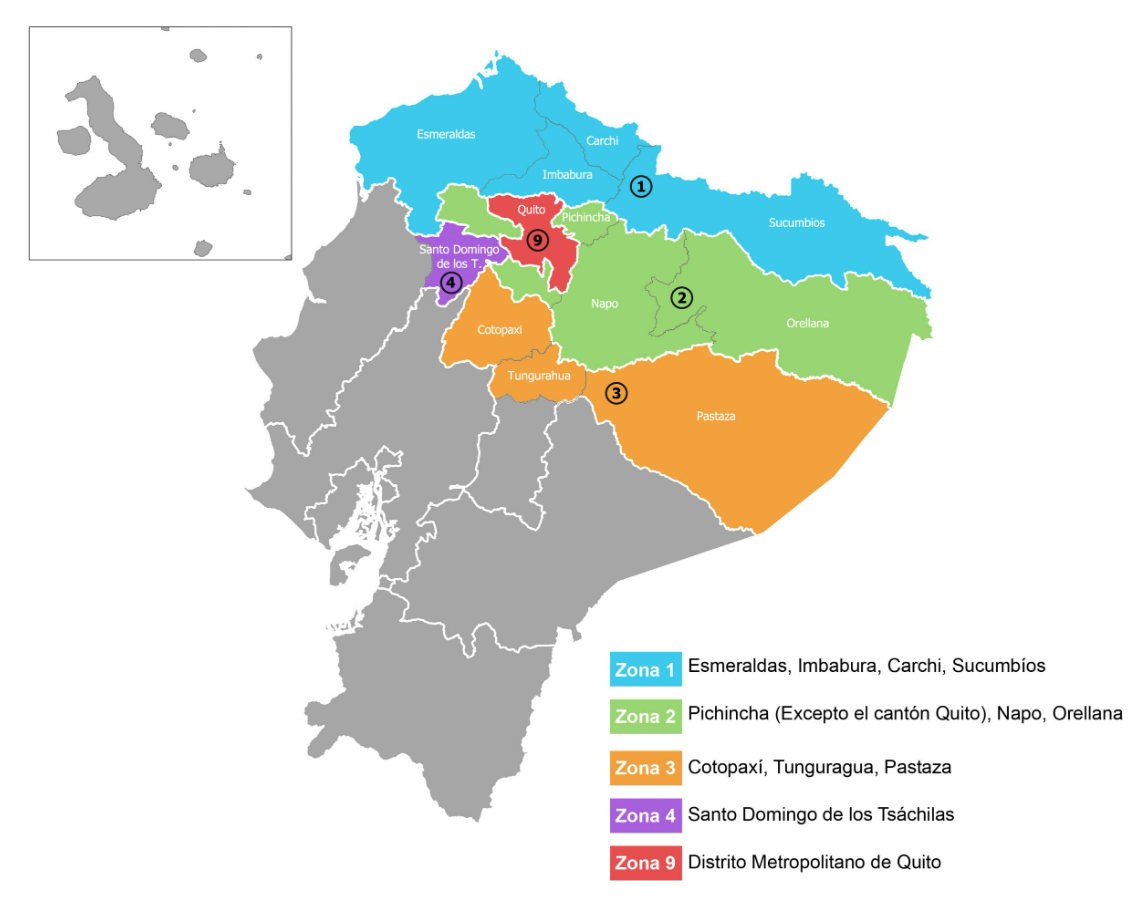 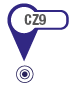 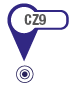 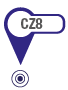 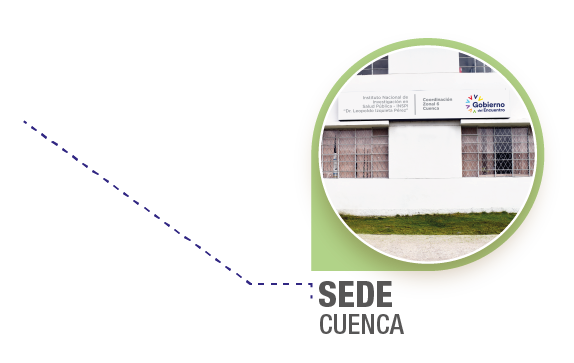 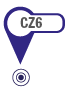 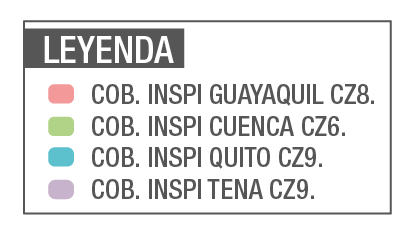 Coordinación Zonal 9
Estructura Organizacional
Plataformas compartidas
66 FUNCIONARIOS
Bioterio
Medios de cultivo
Gestión de Aseguramiento de Calidad de Resultados
Gestión de Investigación, Desarrollo e Innovación
Gestión de Laboratorios de Vigilancia Epidemiológica y Referencia Nacional
Gestión Administrativa Financiera
Centro de Investigación de Epidemiología, Geomática, Bioestadística y Bioinformática (EpiSIG). 
Centro de Investigación en Enfermedades Infecciosas y Vectoriales (CIREV).
Centro de Referencia Nacional de Vectores (CRNV), 
Centro de Referencia Nacional de Resistencia Antimicrobiana (CRN-RAM) 
Centro de Referencia Nacional de Genómica, Secuenciación y Bioinformática (CRN-GENSBIO)

Laboratorios zonal de: Micobacterias; Virus exantemáticos, gastroentéricos y transmitidos por vectores; Influenza y otros virus respiratorios; toxicología, inmunohematología e infecciones virales de transmisión sexual.
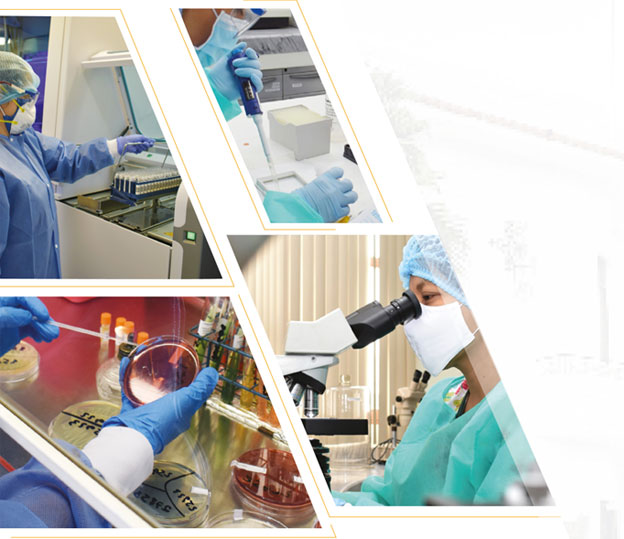 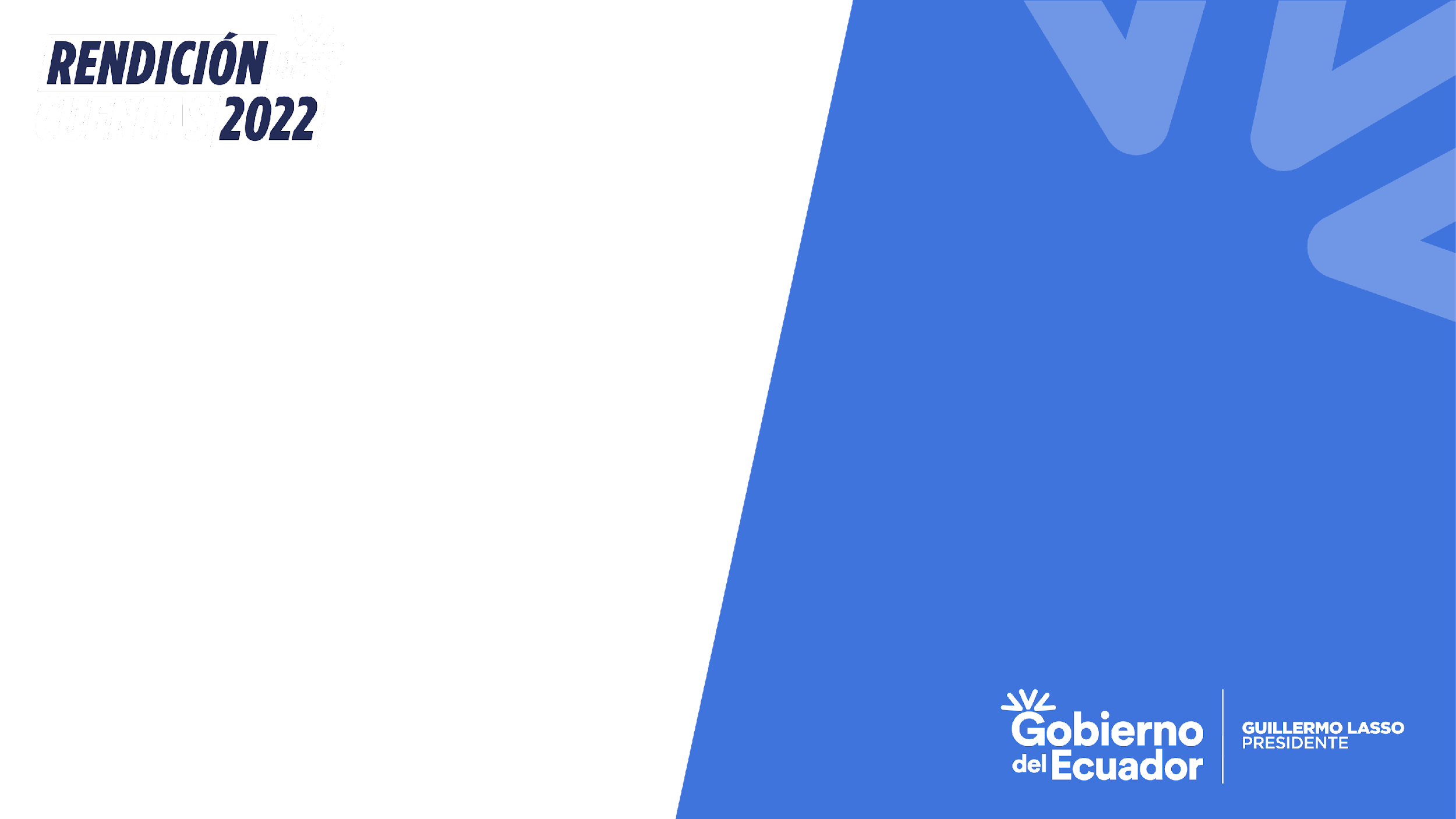 Investigación, Desarrollo e Innovación
Instituto Nacional de Investigación en
Salud Pública-INSPI “Dr. Leopoldo Izquieta Pérez
[Speaker Notes: CONTENIDO: DIAGRAMACIÓN DE DIAPOSITIVA LIBRE]
Coordinación Zonal 9 INSPI
Investigación, desarrollo e Innovación
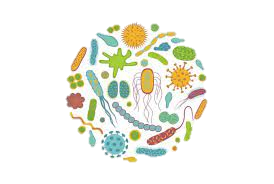 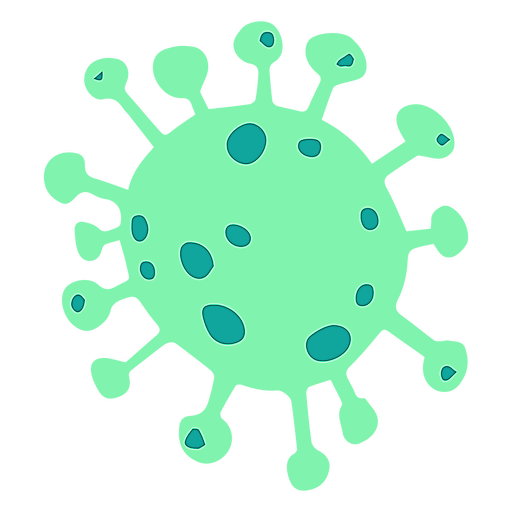 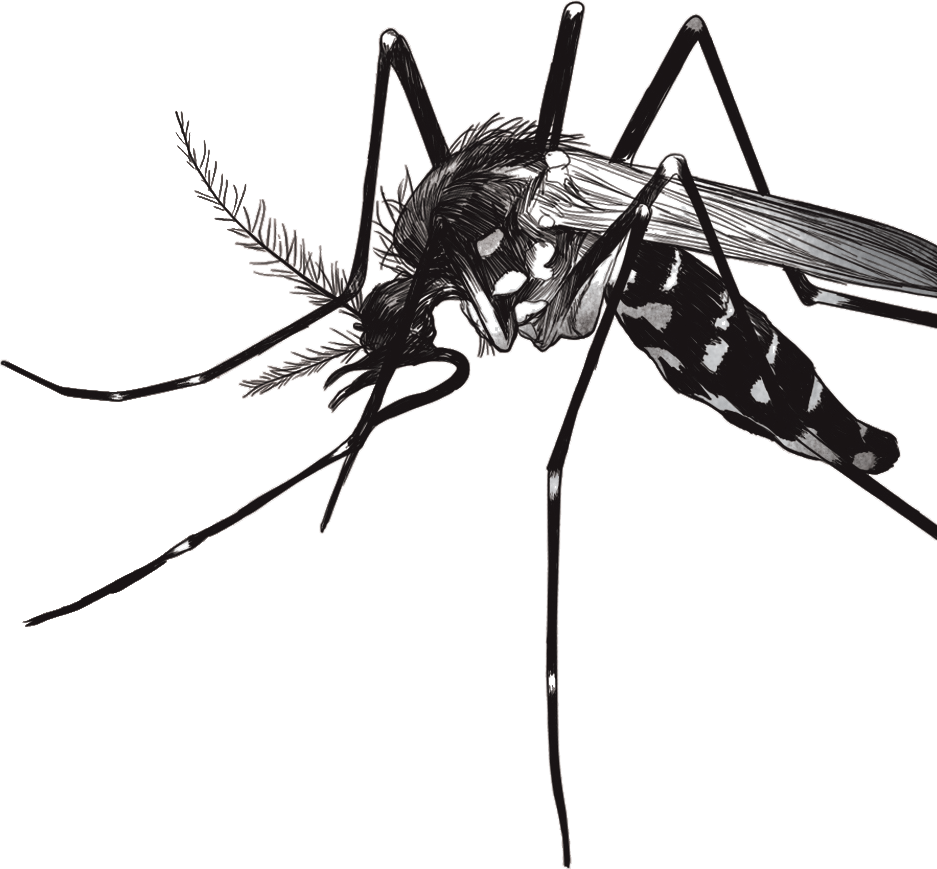 3
6
2
Proyectos
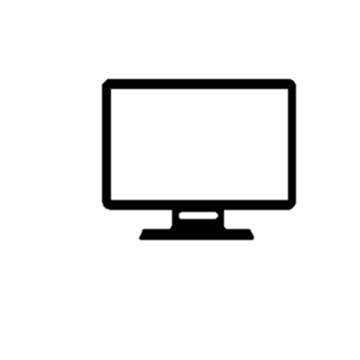 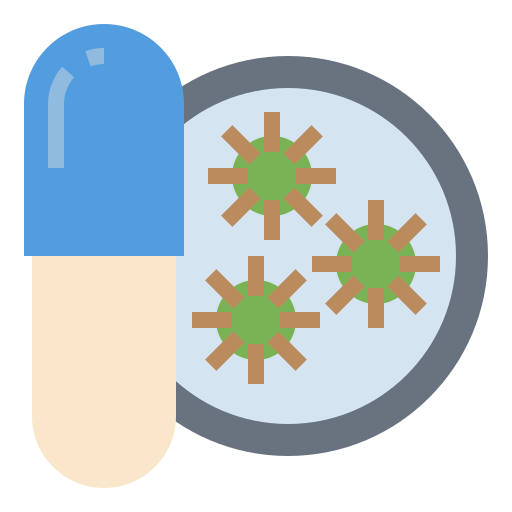 2
1
Microbiota
Informáticos
Virus
Desarrollo tecnológico
Enfermedades vectoriales
Bacterias RAM
1. Análisis espacio-temporales de indicadores de determinantes municipales y eventos de salud
2. Aplicativo Web para el Programa Nacional de Municipios Saludables.
1 Epidemiología genómica de SARS-CoV-2, Influenza y VSR
2 Diversidad genética del Virus de Papiloma Humano
1. Desarrollo de un equipo portable para diagnóstico de COVID-19
2. Desarrollo de herramientas innovadoras (genómica) aplicadas en vigilancia epidemiológica.
Determinación de la presencia y los mecanismos resistencia a los antibióticos de Salmonella spp y Escherichia coli. productora de betalactamasas de espectro extendido asociado a humanos involucrados en la producción porcina
1. Caracterización de la microbiota intestinal de niños con desnutrición crónica en Ecuador.
2. Plantas medicinales y su microbiota: Evaluación de potenciales propiedades antibacterianas
3. Diseño de un probiótico local, como suplemento alimenticio
1 Mosquito Estéril (SIT)
2 Control de poblaciónes de mosquitos en Manta
3 Vectores de Leishmaniasis
4 Vigilancia de Enfermedades transmitidas por vectores
5 Co-circulación de ZIKA y Dengue
6 A2CARES (arbovirosis)
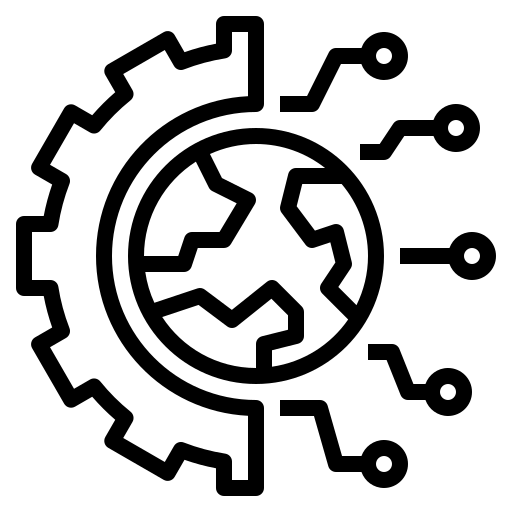 2
Coordinación Zonal 9 INSPI
Artículos científicos publicados
12 artículos científicos
Instituto Nacional de Investigación en 
Salud Publica-INSPI “Dr. Leopoldo Izquieta Pérez”
Coordinación Zonal 9 INSPI
Transferencia de Conocimiento
II Taller de Actualización de lectura interpretada del antibiograma en  Resistencia a los Antimicrobianos y Reunión Nacional de Red de Resistencia a los Antimicrobianos
Charla: "El rol de la vigilancia entomológica en la lucha contra la Enfermedad de Chagas".
CONGRESO NACIONAL
CONGRESO AVANCES DE LA BIOMEDICINA EN ECUADOR 2022
Charla: " Innovaciones en la vigilancia de las enfermedades transmitidas por vectores”.
Taller: "Enhancing Capacity for the Use of the Sterile Insect Technique as a Component of Mosquito Control Programs"
CONGRESO INTERNACIONAL II Congress of the Latin American Society for  Sector Ecology LA SOVE 2022
Charla: Socialización del “Sistema Nacional de Vigilancia Entomológica” del Centro de Referencia Nacional de Vectores
Curso de Capacitación Interregional sobre Verificación de POE para Nuevas Técnicas Serológicas y Moleculares. TN-INT5157-2201282
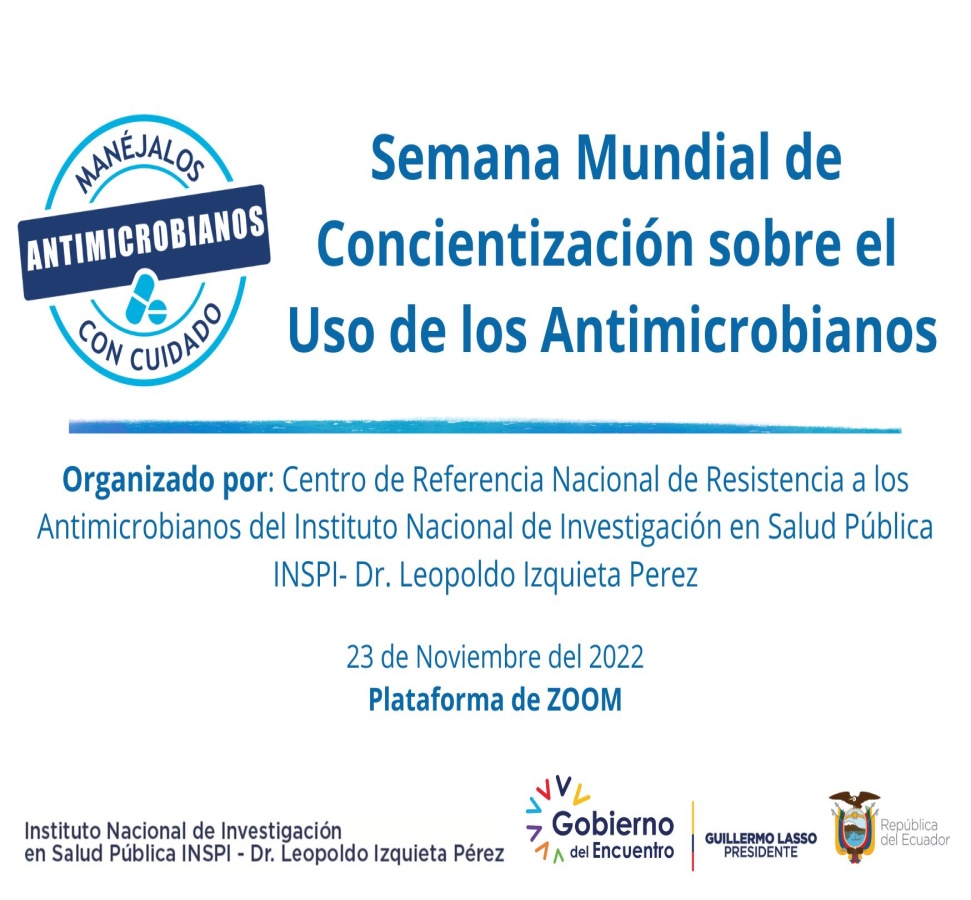 Charla: Cuarto espacio de la ciencia “Enfermedades Tropicales Desatendidas en Ecuador: Un enfoque entomológico”
Curso: Regional Training Course on The Use of the IAEA Genetic Sequencing Services for Member States. TN-INT5157-2202609.
Charla: Conmemoración del "Día Mundial contra la Malaria: Acción, Progreso e Impacto, hacia el caso cero”.
Instituto Nacional de Investigación en 
Salud Publica-INSPI “Dr. Leopoldo Izquieta Pérez”
Coordinación Zonal 9 INSPI
Sistemas de Información Implementados
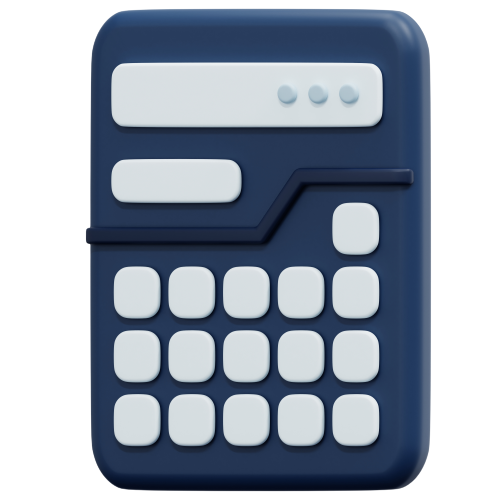 Sistema Nacional de Vigilancia Entomológica
Calculadora de muestras
Sistema de información para el laboratorio de Biología molecular (Desarrollo EpiSIG)
Sistema de información para la Colección Nacional de Vectores Artrópodos del Ecuador (Desarrollo EpiSIG)
Determinar el número de muestras para tamizaje y secuenciación de SARS-CoV-2 en INSPI
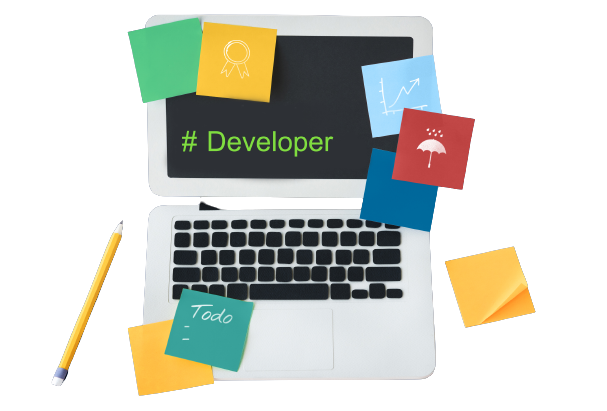 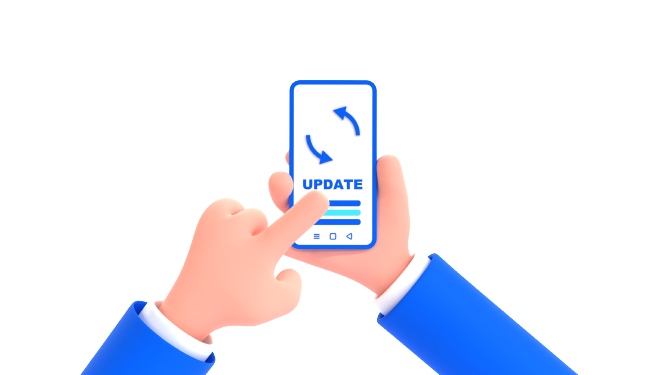 Sistema de información para el insectario (Desarrollo CIREV)
Herramienta informática en apoyo al Programa Nacional de Municipios Saludables (Desarrollo EpiSIG)
Recorrido virtual
Área de Genómica, Secuenciación y Bioinformática
Instituto Nacional de Investigación en 
Salud Publica-INSPI “Dr. Leopoldo Izquieta Pérez”
[Speaker Notes: Aplicativo web para el Programa Nacional de Municipios Saludables]
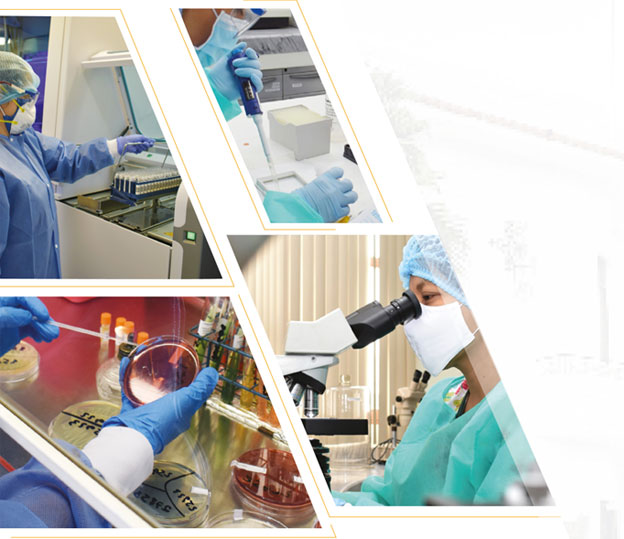 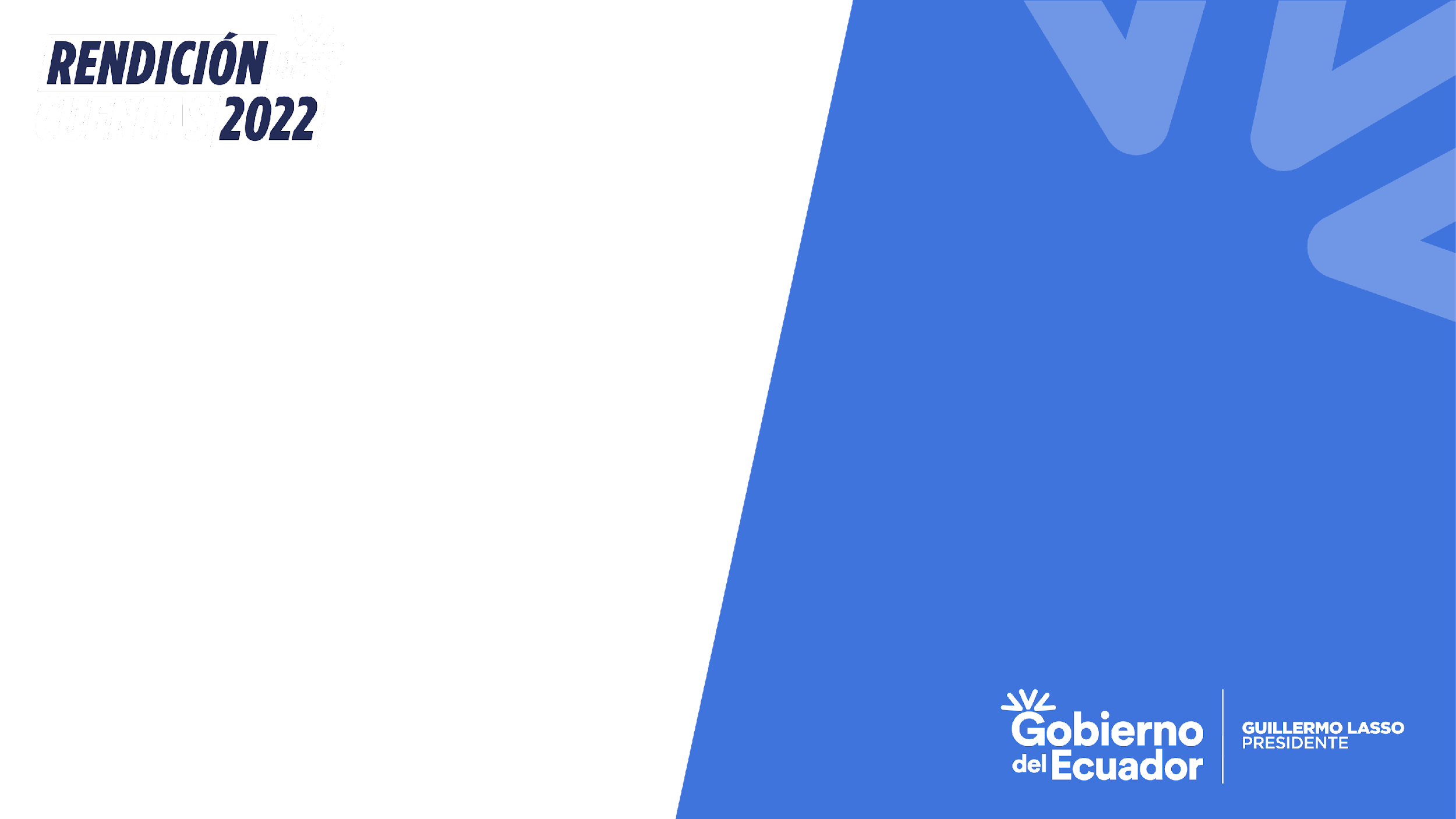 Pruebas especializadas y evaluación de la calidad
Instituto Nacional de Investigación en
Salud Pública-INSPI “Dr. Leopoldo Izquieta Pérez
[Speaker Notes: CONTENIDO: DIAGRAMACIÓN DE DIAPOSITIVA LIBRE]
Coordinación Zonal 9 INSPI
Pruebas especializadas de laboratorio
182.120 pruebas especializadas
Instituto Nacional de Investigación en 
Salud Publica-INSPI “Dr. Leopoldo Izquieta Pérez”
[Speaker Notes: Generación periódica de información de variantes genéticas y epidemiología molecular de eventos asociados a patógenos emergentes y reemergemtes como SARS-CoV-2, Monkeypox, entre otros, para la toma de decisiones en salud.
Implementación en sede Quito de técnicas para la detección y vigilancia: Influenza A: subtipos H5 y H7; Monkeypox; Chagas


CENTRO DE REFERENCIA DE RESISTENCIA A LOS ANTIMICROBIANOS
CENTRO DE REFERENCIA NACIONAL DE GENÓMICA, SECUENCIACIÓN Y BIOINFORMÁTICA 
CENTRO DE REFERENCIA NACIONAL DE VECTORES 
LAB. INFLUENZA Y OTROS VIRUS RESPIRATORIOS
LAB. INMUNOHEMATOLOGÍA E INFECCIONES VIRALES DE TRANSMISIÓN SEXUAL
LAB. MICOBACTERIAS 
LAB. TOXICOLOGIA
LAB. VIRUS EXANTEMÁTICOS Y GASTROENTÉRICOS Y TRANSMITIDOS POR VECTORES]
Coordinación Zonal 9 INSPI
Vigilancia de Infecciones Respiratorias Agudas Graves en la CZ9 durante 2022
Vigilancia Universal
Vigilancia Centinela
Instituto Nacional de Investigación en 
Salud Publica-INSPI “Dr. Leopoldo Izquieta Pérez”
Coordinación Zonal 9 INSPI
Vigilancia epidemiológica y genómica de SARS-CoV-2
Instituto Nacional de Investigación en 
Salud Publica-INSPI “Dr. Leopoldo Izquieta Pérez”
Coordinación Zonal 9 INSPI
Virus Exantemáticos, Gastroentéricos y Transmitidos por vectores
Arbovirus
Viruela Símica
Rotavirus
EFENV
Instituto Nacional de Investigación en 
Salud Publica-INSPI “Dr. Leopoldo Izquieta Pérez”
Coordinación Zonal 9 INSPI
Genómica de Viruela Símica
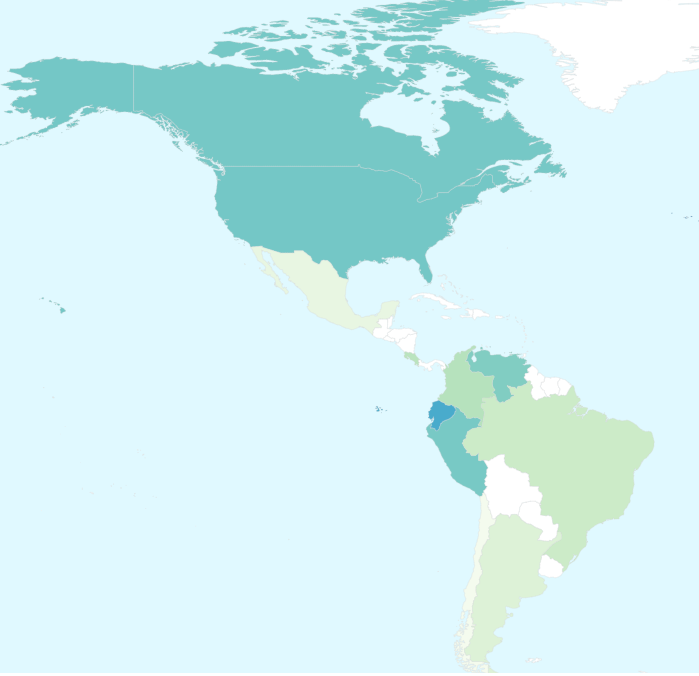 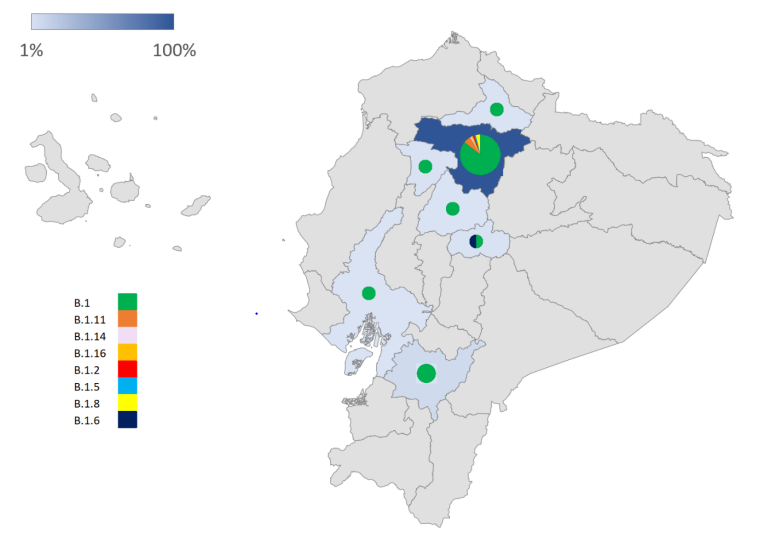 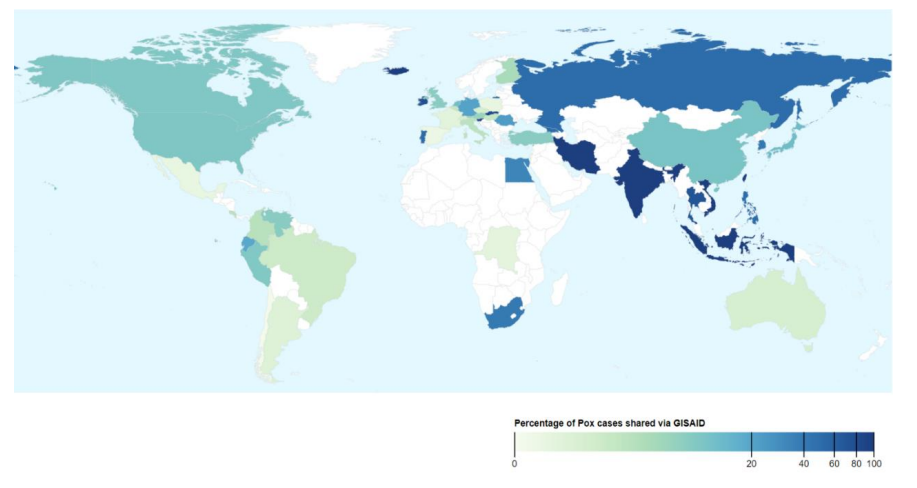 Distribución de los sublinajes de Viruela Símica en el país
Porcentaje de casos genotipificados de acuerdo con la positividad
Instituto Nacional de Investigación en 
Salud Publica-INSPI “Dr. Leopoldo Izquieta Pérez”
Coordinación Zonal 9 INSPI
VIH
Instituto Nacional de Investigación en 
Salud Publica-INSPI “Dr. Leopoldo Izquieta Pérez”
Coordinación Zonal 9 INSPI
Tuberculosis y Toxicología
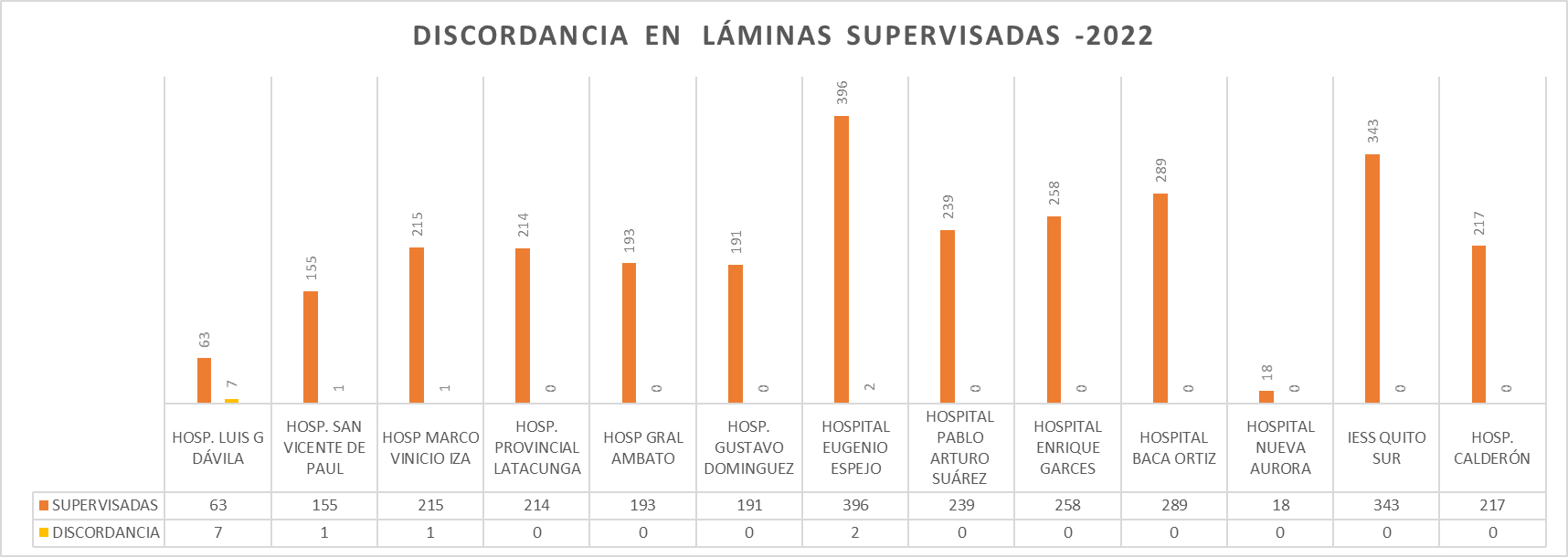 Instituto Nacional de Investigación en 
Salud Publica-INSPI “Dr. Leopoldo Izquieta Pérez”
Coordinación Zonal 9 INSPI
Pruebas especializadas para microorganismos multirresistentes
Genes de resistencia circulantes 2022- β lactamasas
Genes de resistencia circulantes 2022- Carbapenemasas
Genes de resistencia circulantes 2022- Gram positivos
Instituto Nacional de Investigación en 
Salud Publica-INSPI “Dr. Leopoldo Izquieta Pérez”
Coordinación Zonal 9 INSPI
Perfil de Resistencia de patógenos clínicamente relevantes
Instituto Nacional de Investigación en 
Salud Publica-INSPI “Dr. Leopoldo Izquieta Pérez”
Coordinación Zonal 9 INSPI
Caracterización de brotes RAM con Genómica
Clusters
Pangenoma
Genes de resistencia
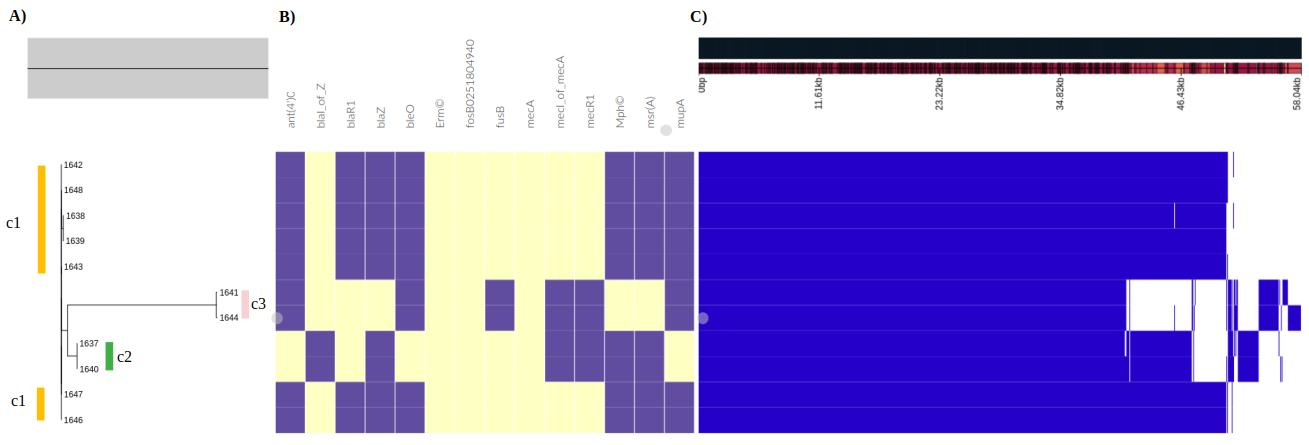 Instituto Nacional de Investigación en 
Salud Publica-INSPI “Dr. Leopoldo Izquieta Pérez”
[Speaker Notes: Con a implementación de a vigilancia genómica a RAM, es posible realizar caracterizaciones genotípicas, el origen, proveé datos de género y especie, mecanismos de resistencia y genes de virulencia de los aislamientos bacterianos, para mejorar el manejo y contención de brotes comunitarios y hospitalarios.]
Coordinación Zonal 9 INSPI
Vigilancia Entomológica
Vectores de Leishmaniasis, Chagas y Malaria
Vectores de Arbovirosis
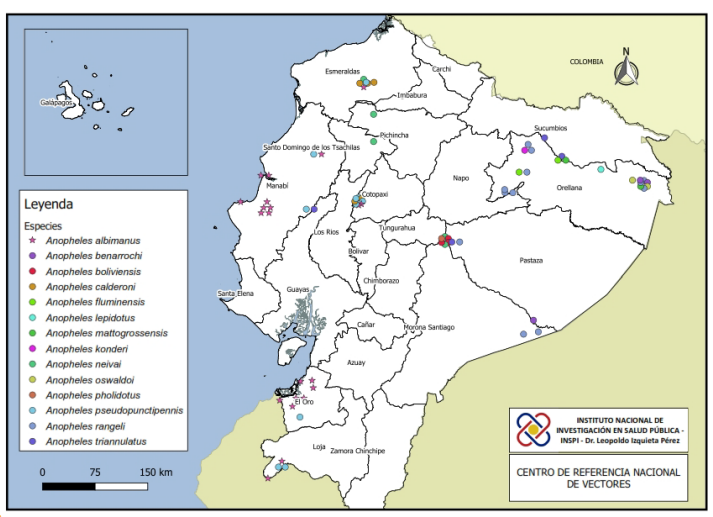 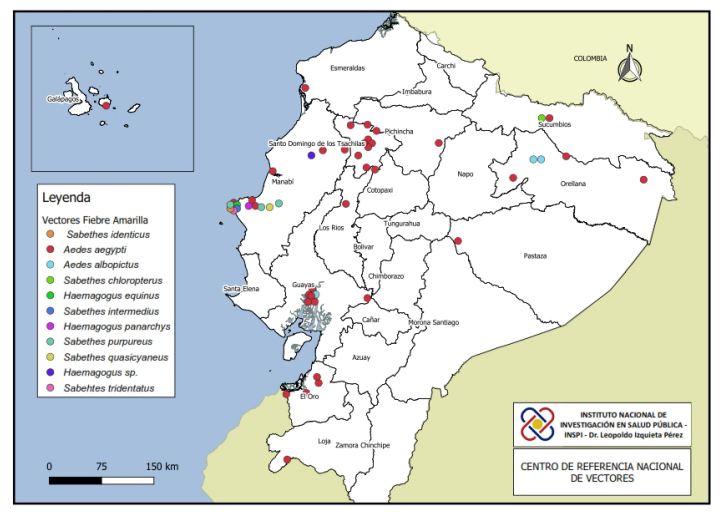 Instituto Nacional de Investigación en 
Salud Publica-INSPI “Dr. Leopoldo Izquieta Pérez”
[Speaker Notes: Con el apoyo de los laboratorios de entomología de la Red del MSP, se ha colectado especímenes en todo el territorio y se ha realizado la identificación taxonómica de los mismos, teniendo como resultado en el 2022, la circulación de:
11 especies de insectos vectores o potenciales vectores de arbovirosis, transmisores de enfermedades como Dengue, Zika, Chikunguña, fiebre amarilla
14 especies de insectos vectores o potenciales vectores de Leishmaniasis, Chagas y Malaria.]
Coordinación Zonal 9 INSPI
Vigilancia 	Entomológica
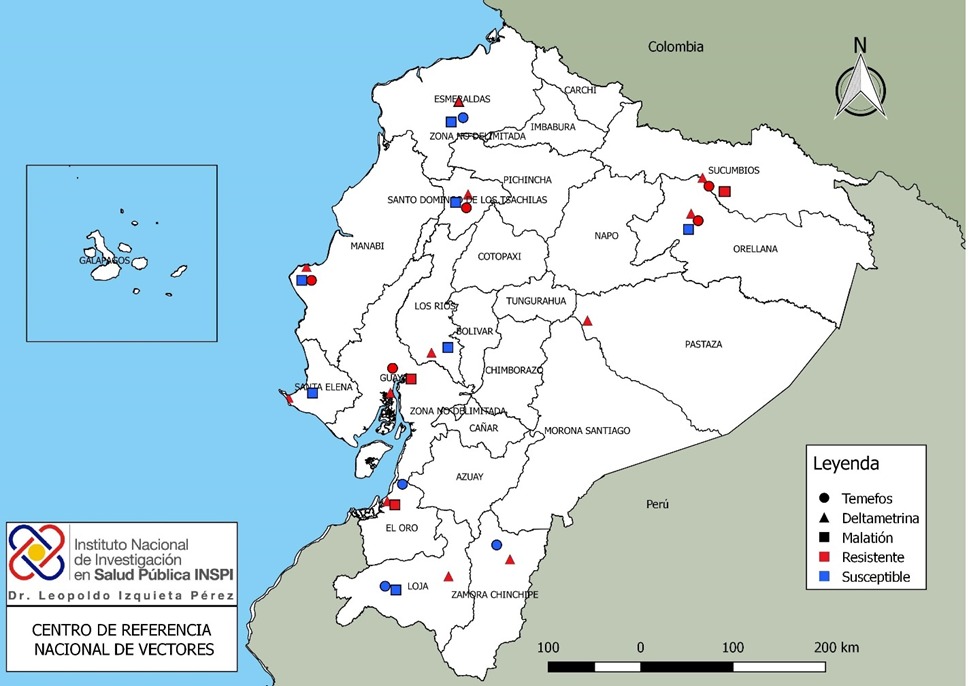 Bioensayos para la vigilancia de la resistencia a los insecticidas utilizados para control vectorial.
Instituto Nacional de Investigación en 
Salud Publica-INSPI “Dr. Leopoldo Izquieta Pérez”
[Speaker Notes: Se ha identificado las poblaciones de Aedes Aegypti con resistencia a los insecticidas
Deltametrina: de 12 provincias: analizadas: 12 resistentes Esmeraldas, sucumbios, santo domingo, Orellana y pastaza, manabi, los ríos, guayas santa elena, el oro, Loja y Zamora Chinchipe.
Malation: 10 provincias nalizadas: 5 resistentes: Sucumbios, Santo Domingo, Orellana, Manabí, Guayas
Temefos: 1º provincias analizadas: 3 resistentes: Sucumbios, Guayas y el Oro.]
Coordinación Zonal 9 INSPI
Vigilancia Genómica y análisis bioinformáticos
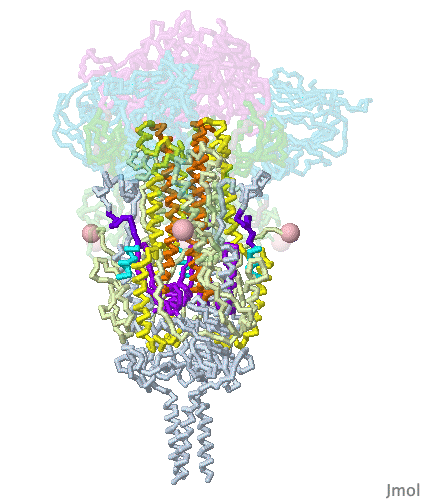 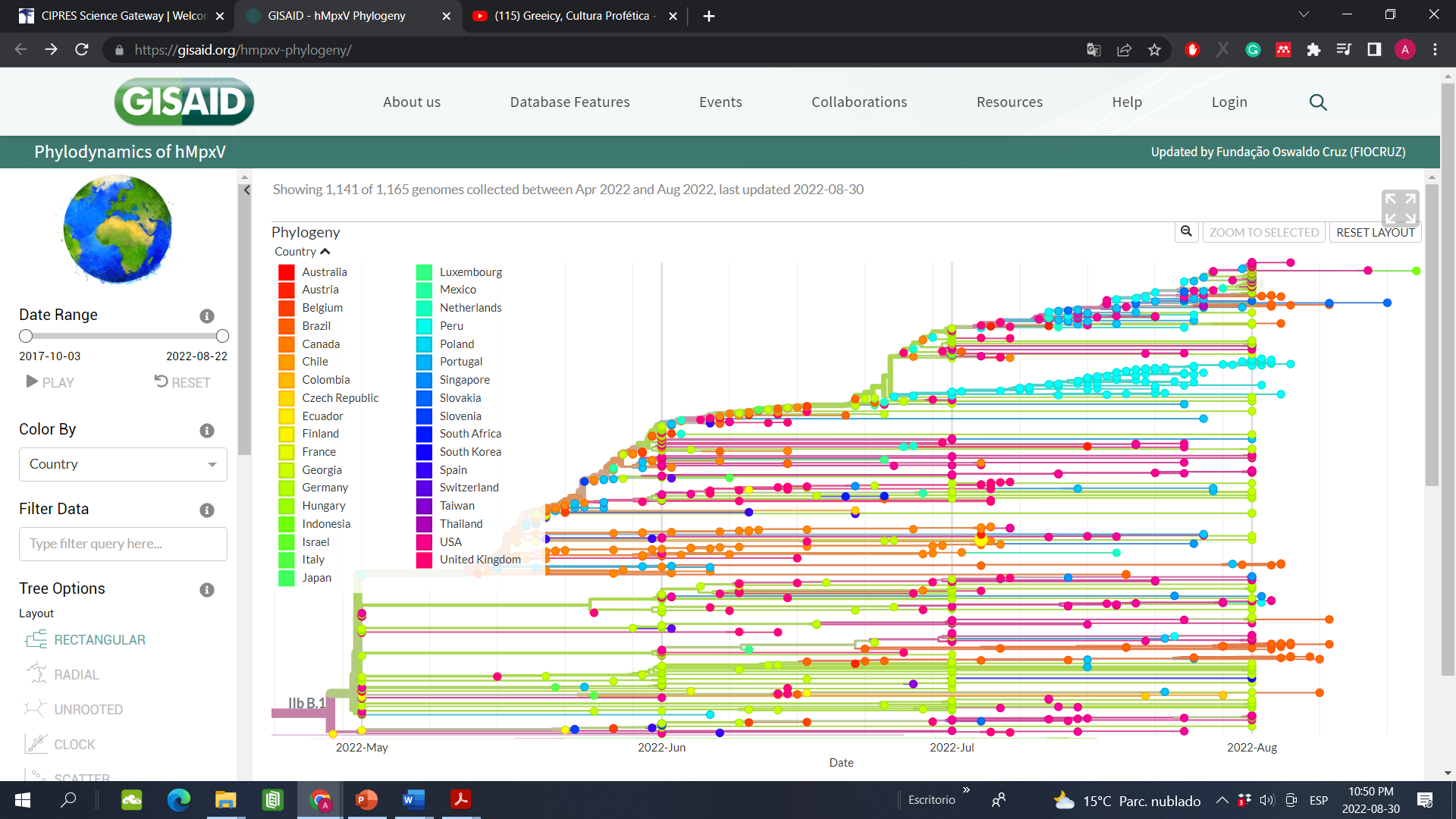 4 PROTOCOLOS
8 PROTOCOLOS
4 PROTOCOLOS
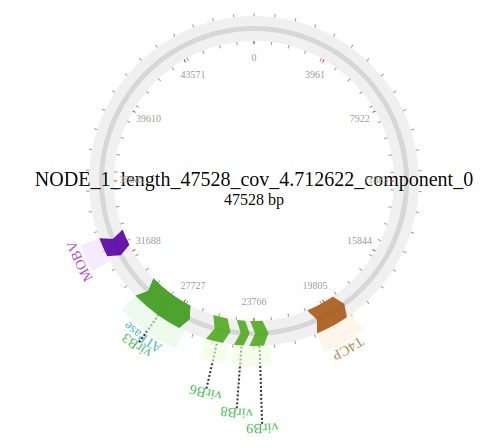 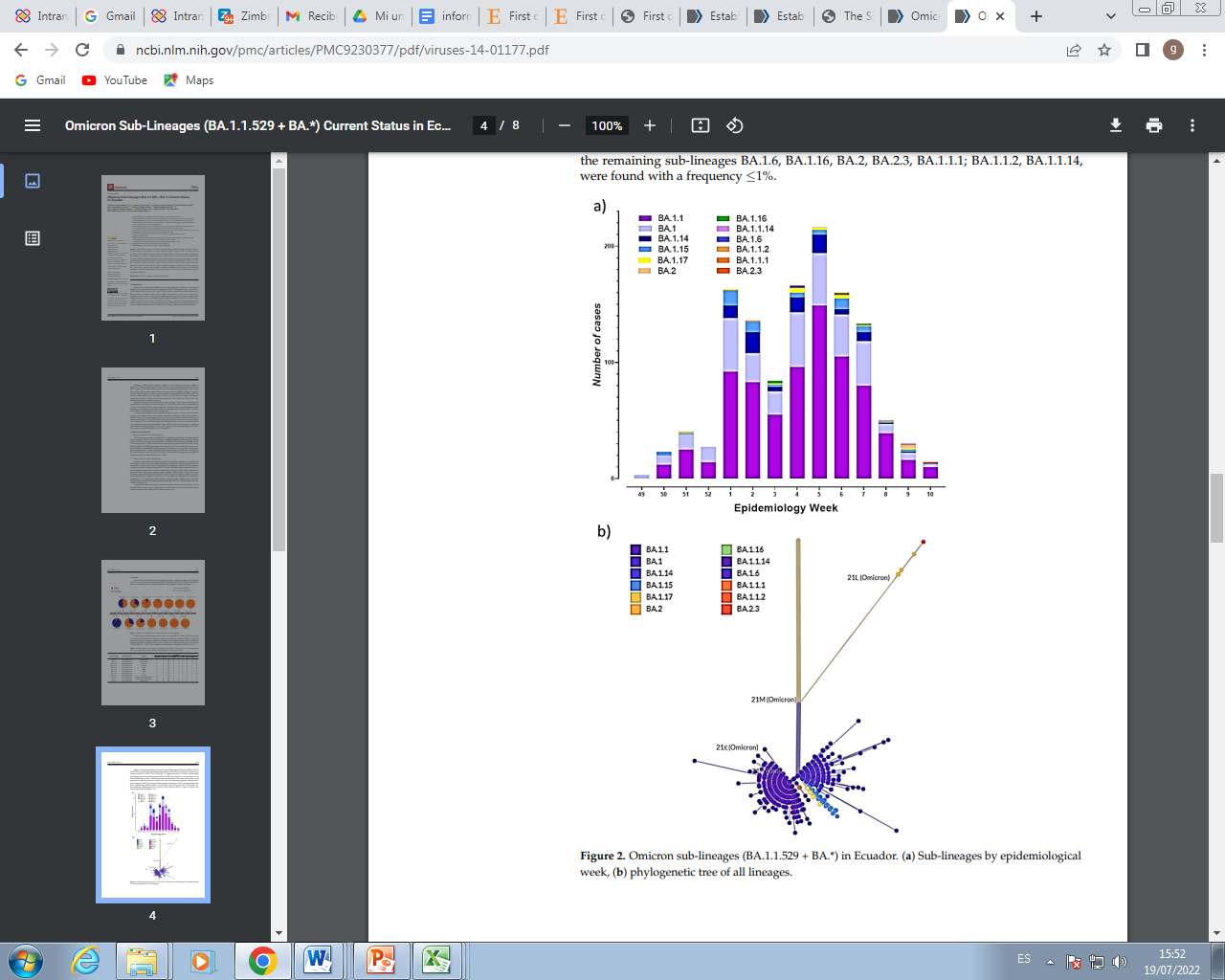 2 PROTOCOLOS
2 PROTOCOLOS
3 PROTOCOLOS
Instituto Nacional de Investigación en 
Salud Publica-INSPI “Dr. Leopoldo Izquieta Pérez”
Coordinación Zonal 9 INSPI
Aseguramiento y evaluación de la calidad
Evaluación mediante paneles de proeficiencia a la RED RAM ECUADOR
≥ 90%
CRN-RAM
PCCLAT: Programa Latinoamericano de Control de Calidad en Bacteriología y Resistencia a los Antimicrobianos. Argentina
100%
Identificación de vectores de Leishmaniasis y Bartonellosis por el Laboratorio de Entomología del Instituto Nacional de Salud – Perú
75 participantes
80%
Laboratorio de Influenza y Otros Virus Respiratorios de la CZ9
100%
Centro de Referencia de Virus Exantemáticos, Gastroentéricos y Transmitidos por Vectores CZ9
Instituto Nacional de Investigación en 
Salud Publica-INSPI “Dr. Leopoldo Izquieta Pérez”
[Speaker Notes: RAM
≥ 90% en Interpretación de las Pruebas de Sensibilidad 
≥ 90% en los rangos de zonas de Inhibición
> 90% en el “Mecanismo de Resistencia Inferido” 
“Tiempo promedio de demora en la respuesta” (≤ a 30 días).   

Complejidad 1 (Establecimientos ambulatorios, hospitales del día, básicos, laboratorios particulares no anexos a hospital, academia): 23 participantes
Complejidad 2 (Hospitales generales, especializados, de especialidades) : 52 participantes]
Coordinación Zonal 9 INSPI
Aseguramiento y evaluación de la calidad
8 Nuevos
8 Nuevos
60 actualizaciones
9 Nuevos
39 actualizaciones
Instituto Nacional de Investigación en 
Salud Publica-INSPI “Dr. Leopoldo Izquieta Pérez”
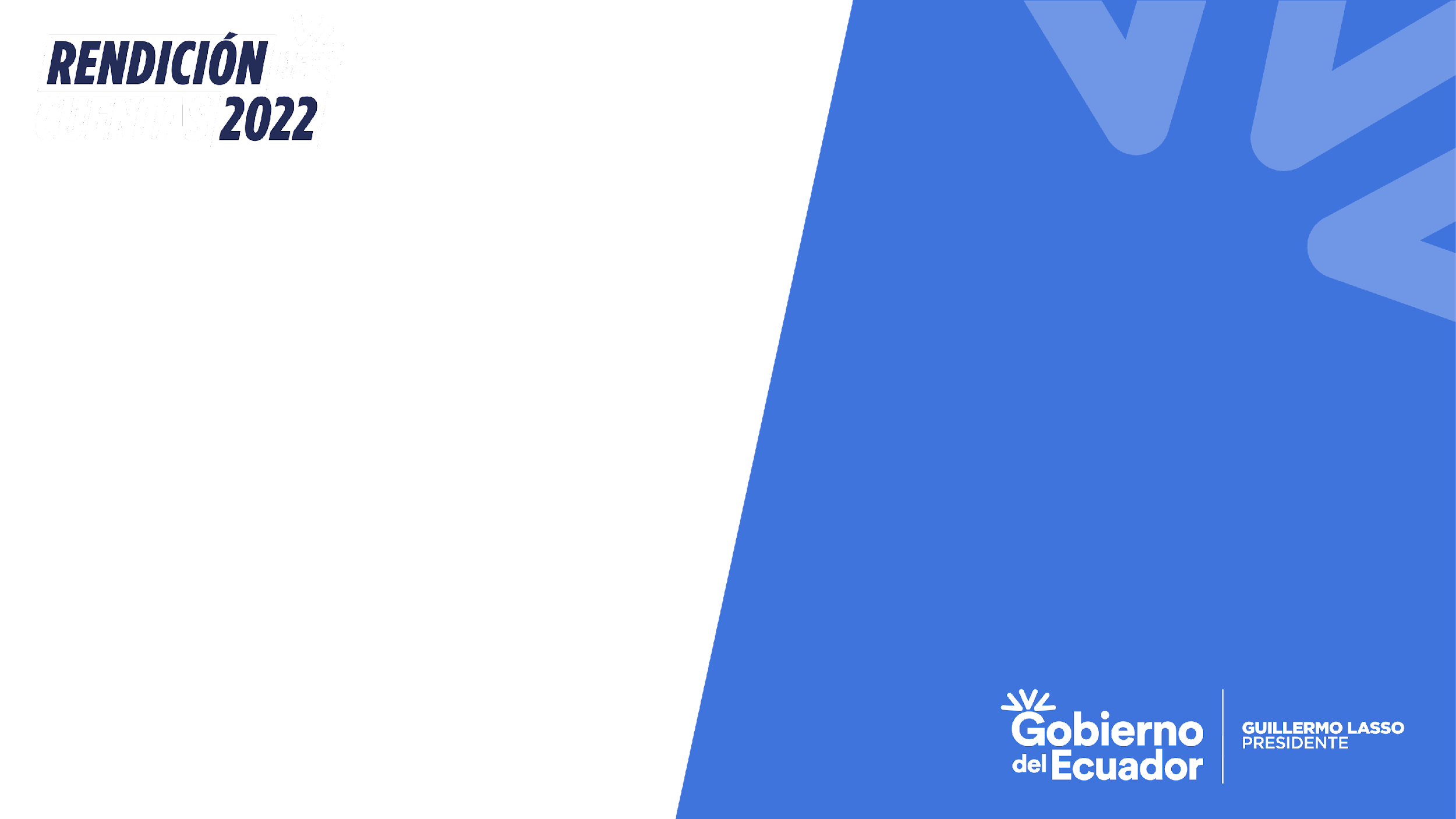 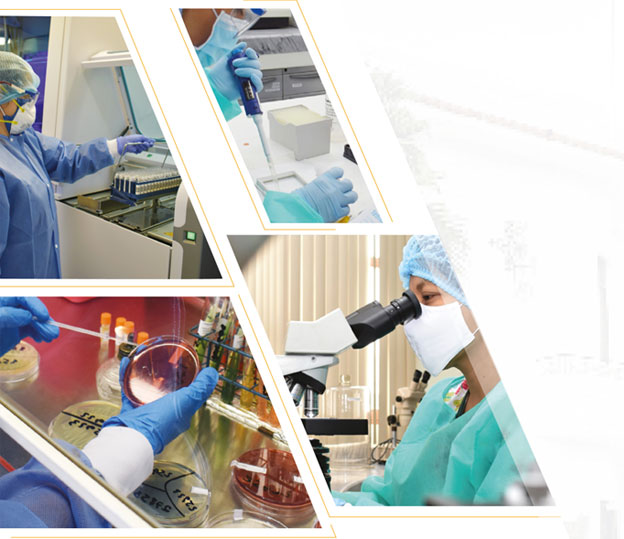 Producción de medios
Instituto Nacional de Investigación en
Salud Pública-INSPI “Dr. Leopoldo Izquieta Pérez
[Speaker Notes: CONTENIDO: DIAGRAMACIÓN DE DIAPOSITIVA LIBRE]
Coordinación Zonal 9 INSPI
Producción
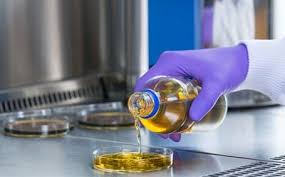 4.829.334 ml
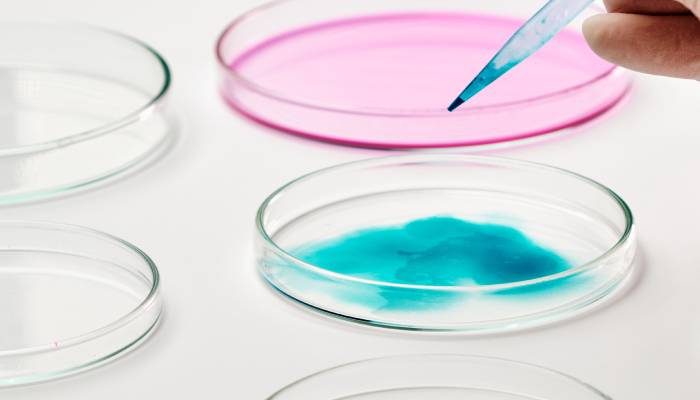 $ 1.605.000
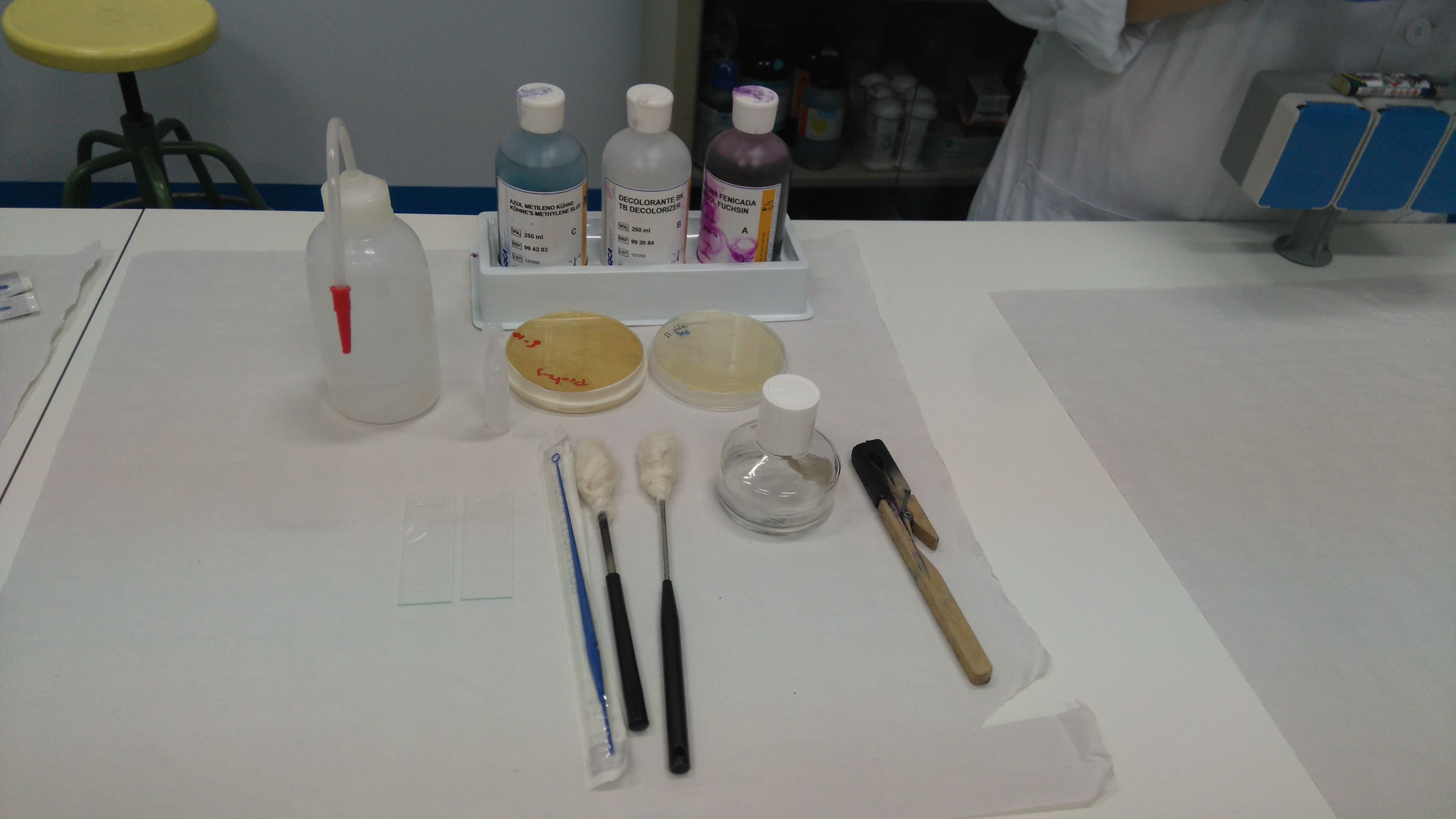 Instituto Nacional de Investigación en 
Salud Publica-INSPI “Dr. Leopoldo Izquieta Pérez”
Coordinación Zonal 9 INSPI
Desarrollo de medios de conservación de córnea humana para almacenamiento y transporte
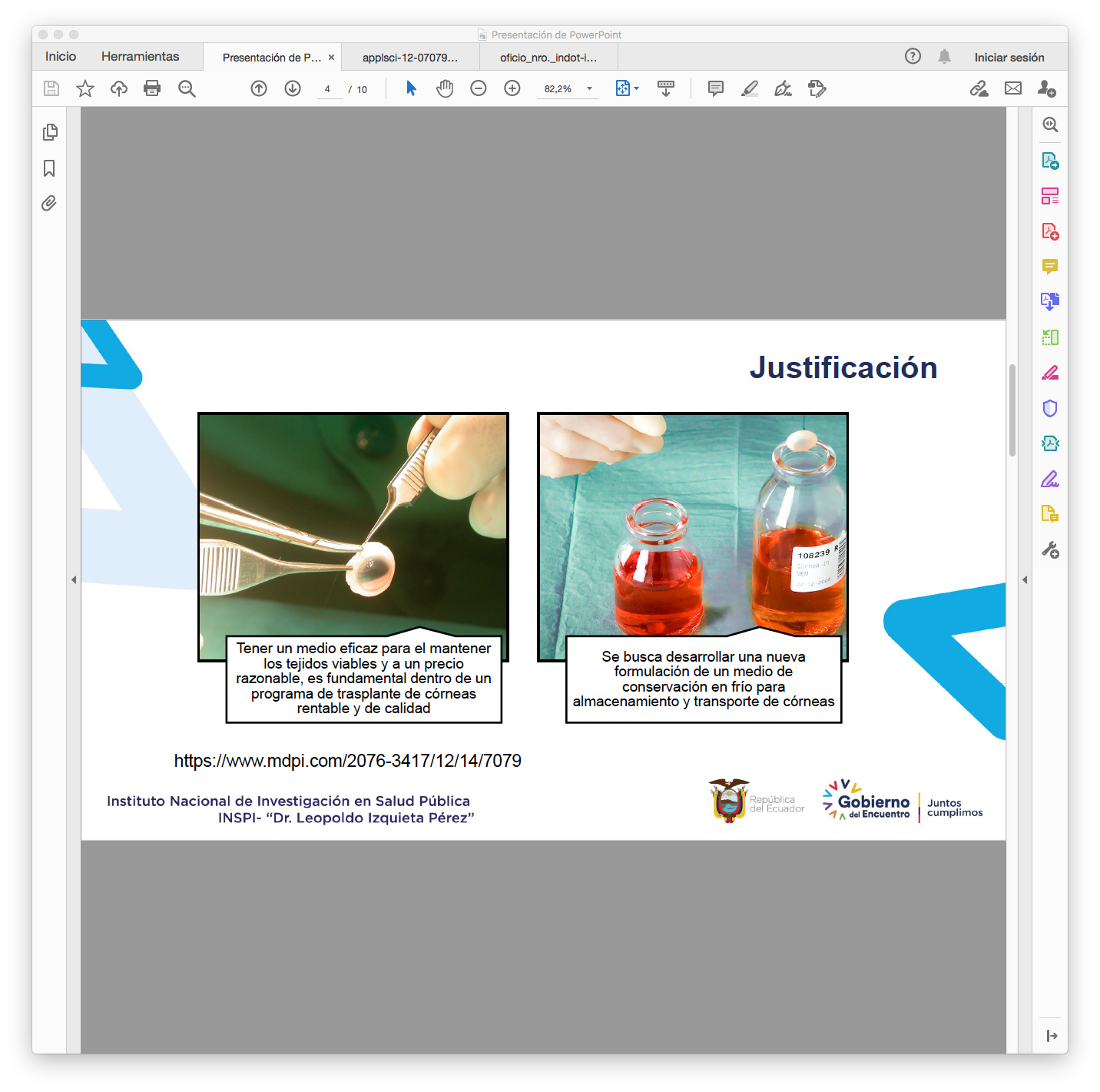 Instituto Nacional de Investigación en 
Salud Publica-INSPI “Dr. Leopoldo Izquieta Pérez”
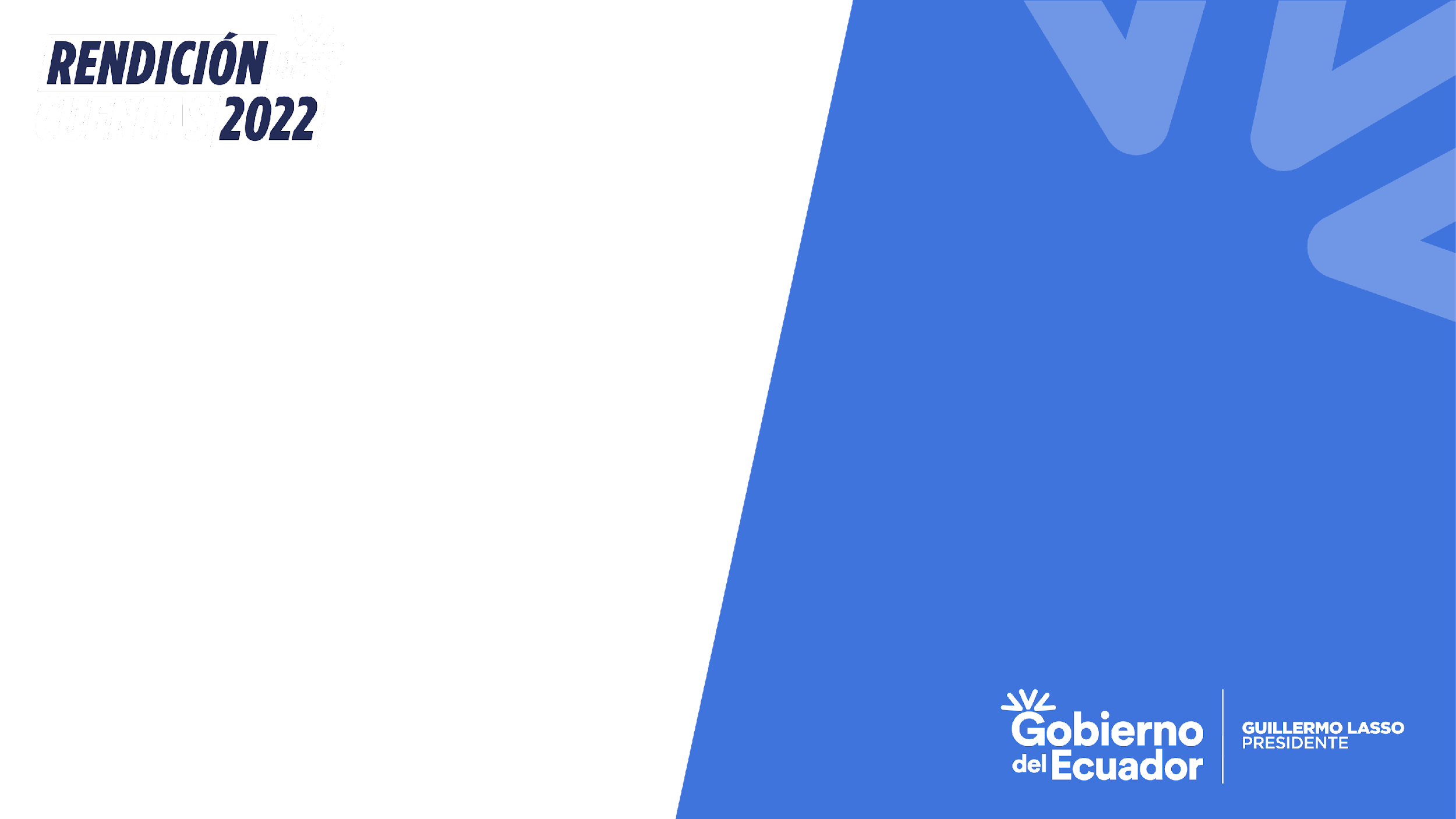 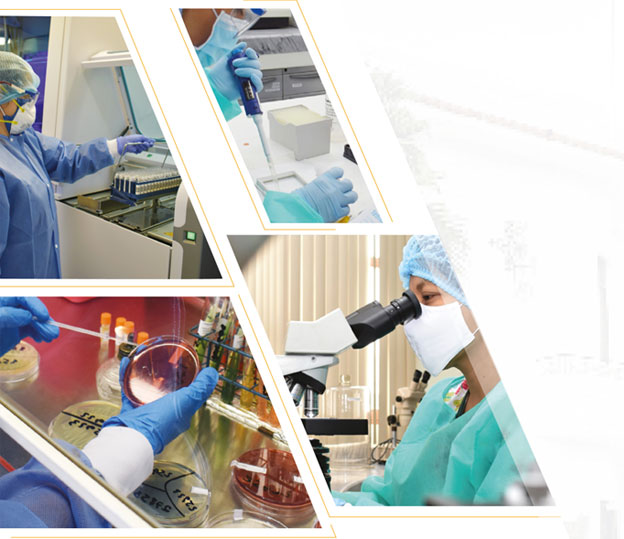 Fortalecimiento Institucional y Ejecución presupuestaria
Instituto Nacional de Investigación en
Salud Pública-INSPI “Dr. Leopoldo Izquieta Pérez
[Speaker Notes: CONTENIDO: DIAGRAMACIÓN DE DIAPOSITIVA LIBRE]
Coordinación Zonal 9 INSPI
Fortalecimiento Institucional
Instituto Nacional de Investigación en 
Salud Publica-INSPI “Dr. Leopoldo Izquieta Pérez”
[Speaker Notes: Aplicativo web para el Programa Nacional de Municipios Saludables]
Coordinación Zonal 9 INSPI
Ejecución presupuestaria
95% de ejecución
Instituto Nacional de Investigación en 
Salud Publica-INSPI “Dr. Leopoldo Izquieta Pérez”
[Speaker Notes: Gráficos de barras]